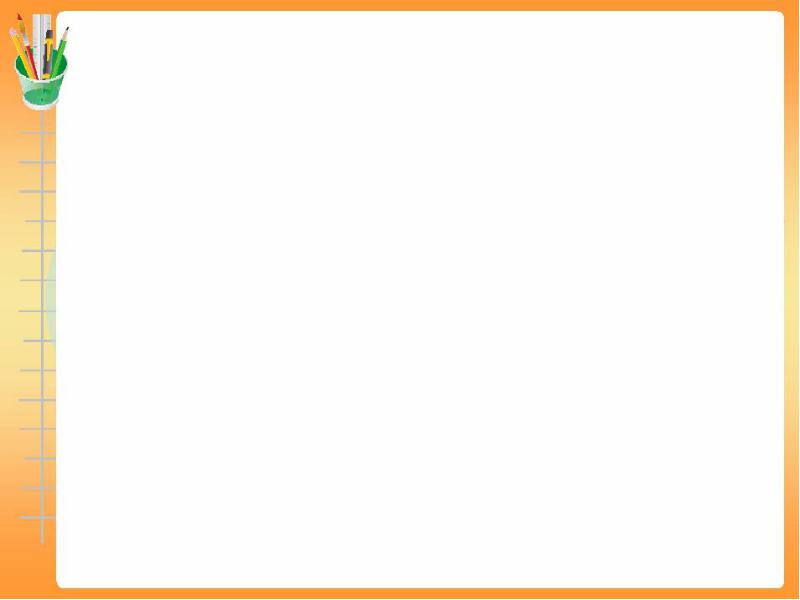 Открытый урок
2 класс
Составила:
                                        учитель начальных классов 
                                        Самотуева Галина Александровна
                                        ГБОУ ООШ с Гвардейцы
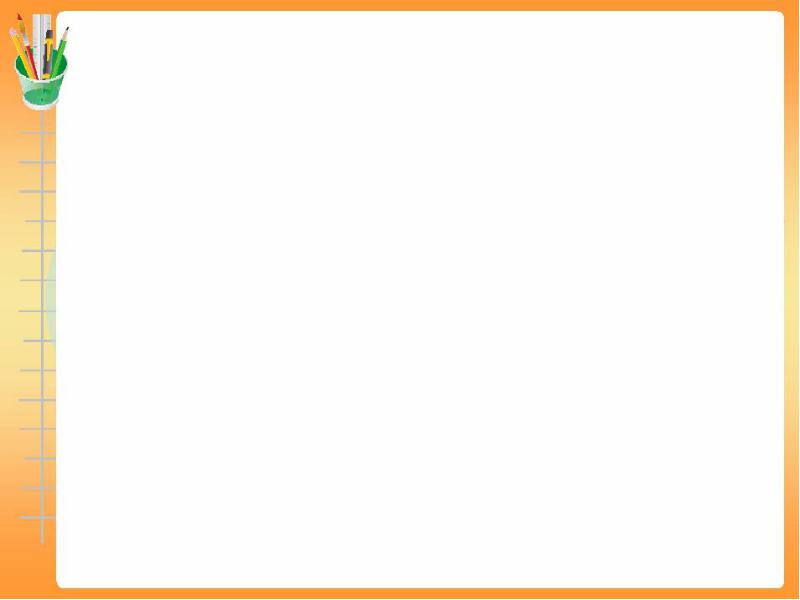 Игра 
« Третий лишний»
1. м   л   с
2. а   и   ы
3. к   ж   ш
4. з   ф   б
5. я   ё   у
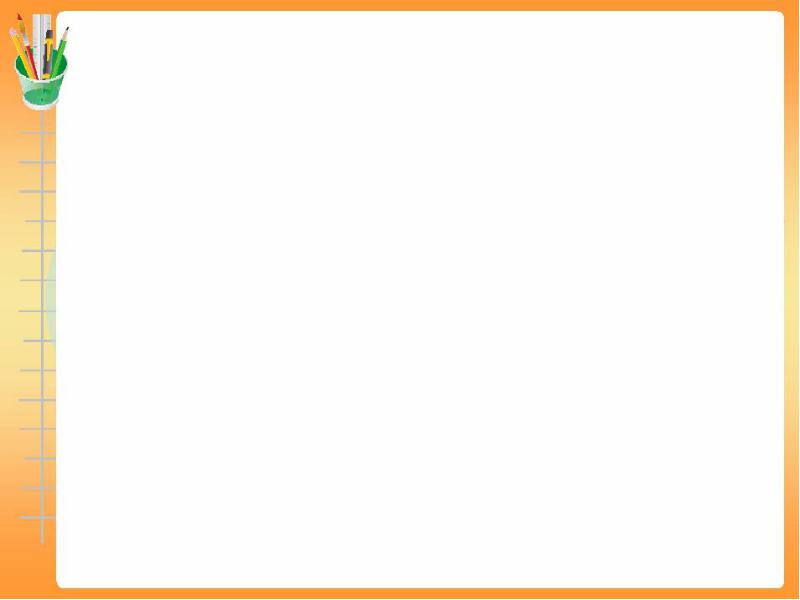 СУФФИКС
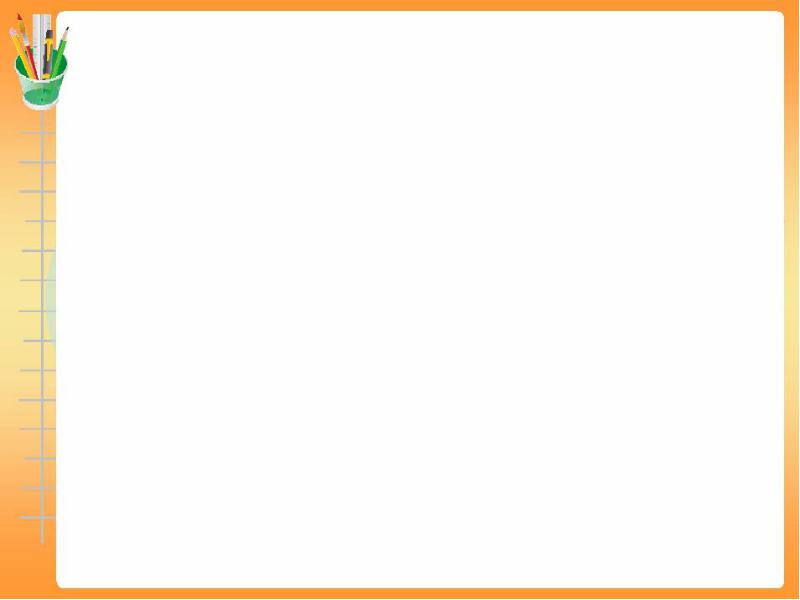 Распределите данные слова на три группы.
Подумайте, по какому признаку 
это можно сделать?
Берёза,  столбы, фамилия,
 внучек, домик, волна.
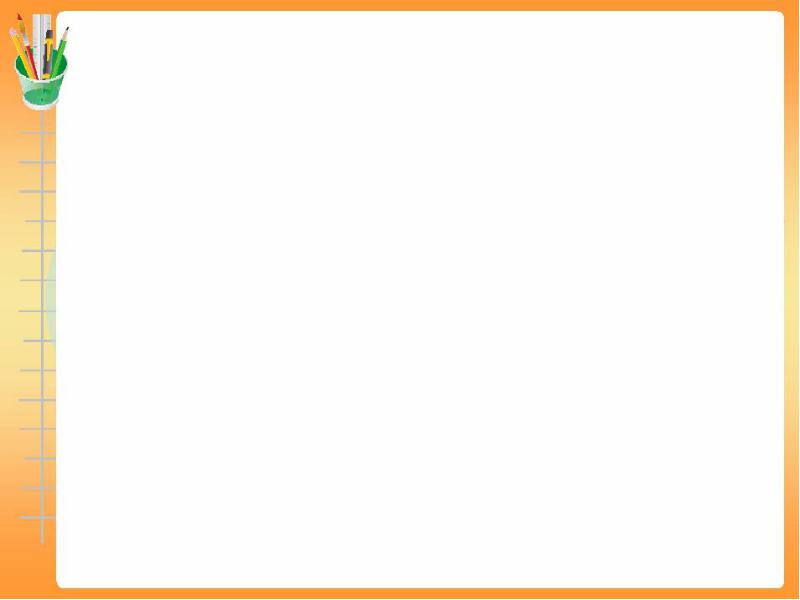 Вопросы:
Как называется орфограмма?
Можно ли её проверить?
Как можно проверить эту орфограмму?
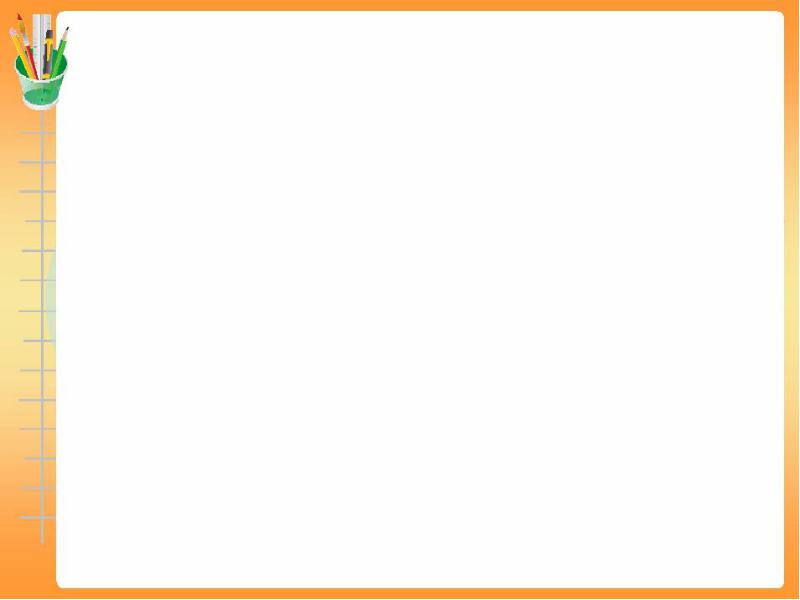 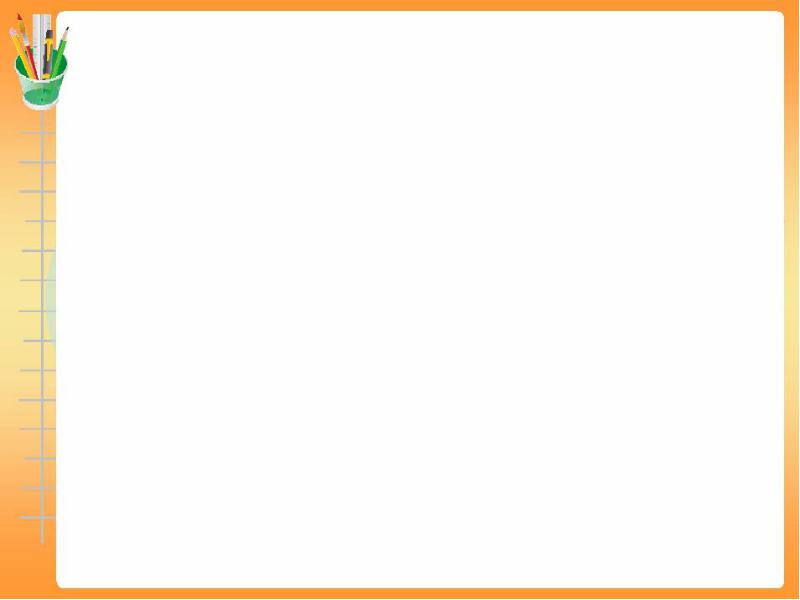 1 группа
Кузнечик – кузнечики
Птенчик - птенчики               
          2 группа
Орешек - орешки
Горошек - горошки
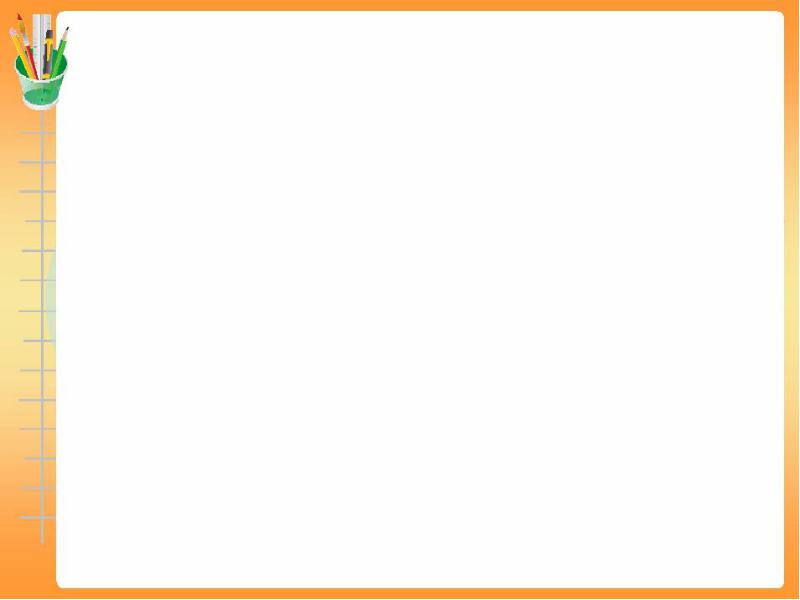 ПРАВИЛО:
Суффикс –ИК- сохраняет гласную при     изменении формы слова:
         кирпичИК – кирпичИКи
    В суффиксе –ЕК- при изменении формы    слова гласная «убегает»:
  замочЕК - замочКи
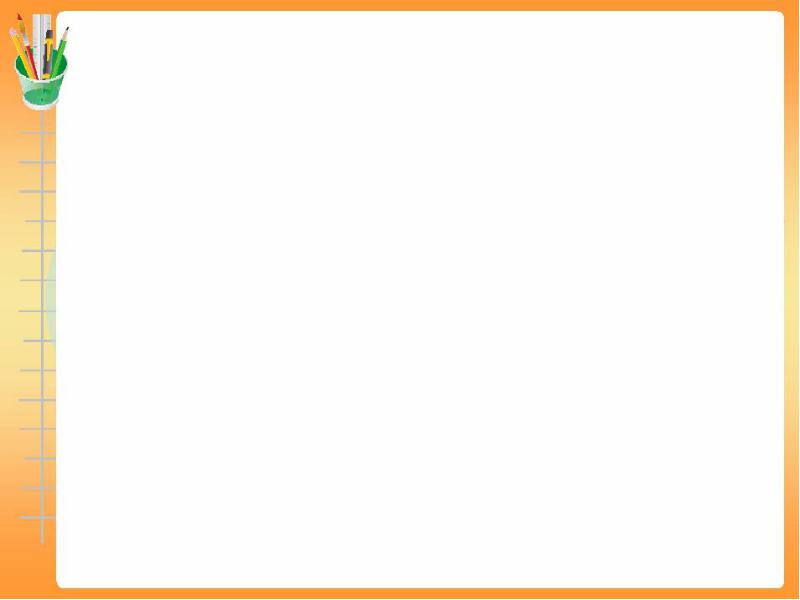 КЛЮЧИК
КЛЮЧИКИ
ЗАМОЧКИ
ЗАМОЧЕК
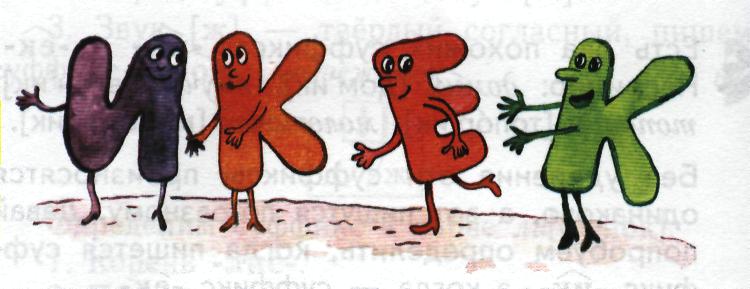 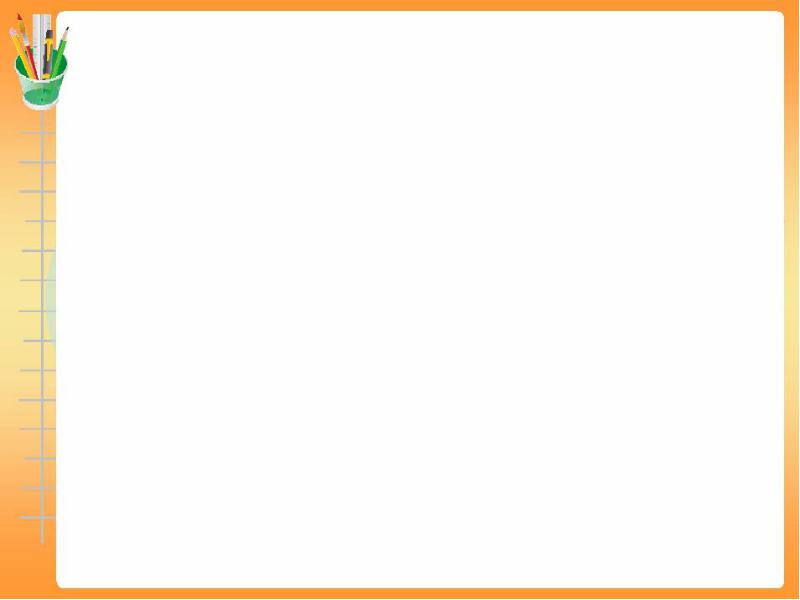 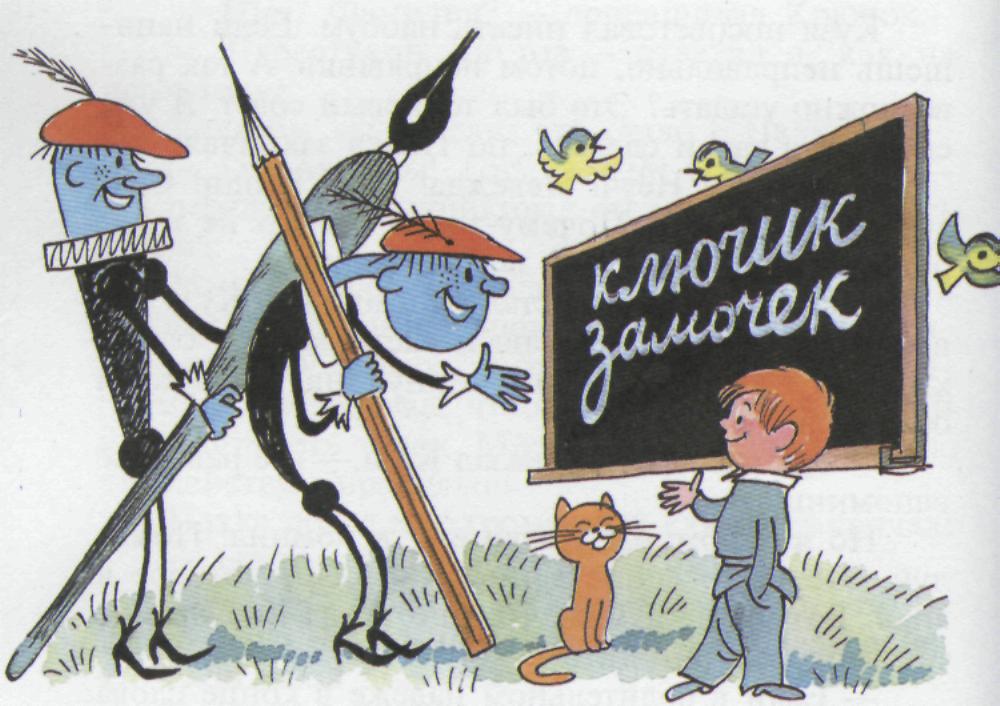 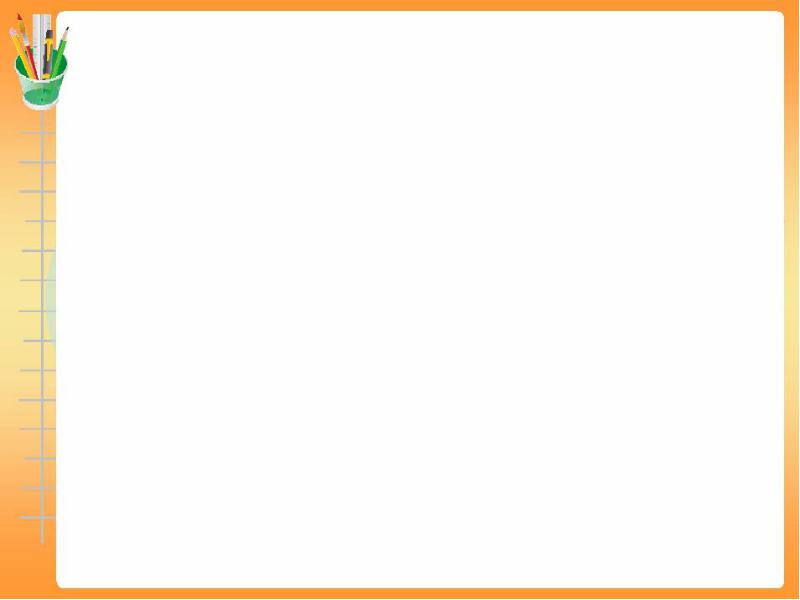 ФИЗ.МИНУТКА
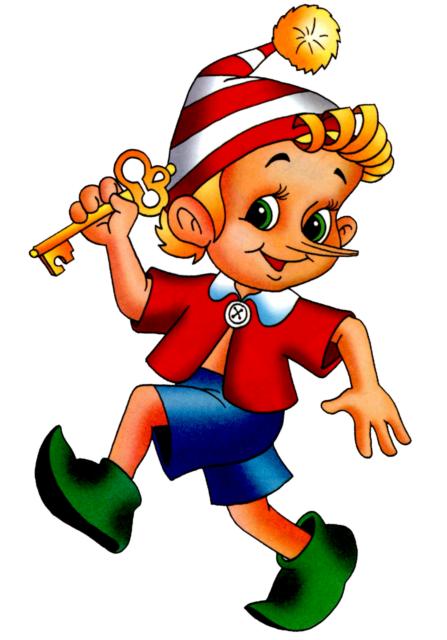 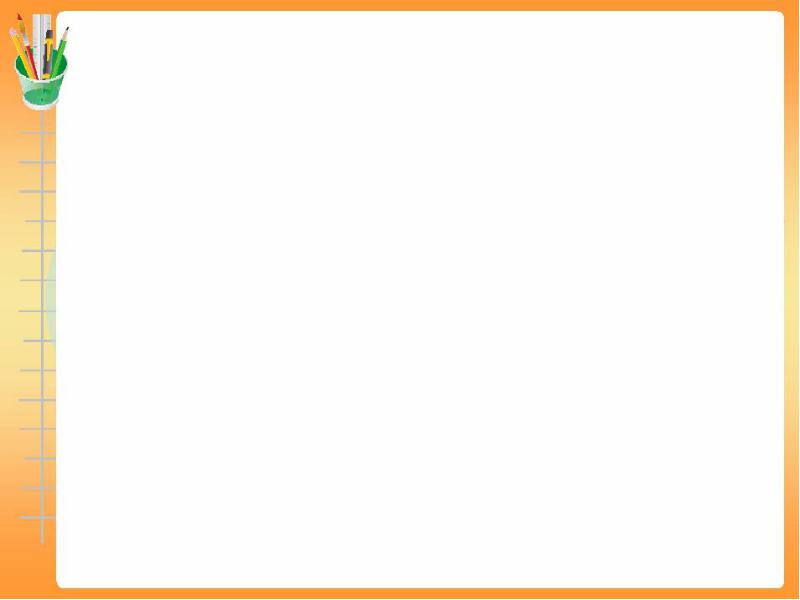 АЛГОРИТМ
Выделяем корень слова. Если слышим после корня [ИК], сразу слово не пишем.
Изменяем форму слова, подставляя к нему слова нет, много.
Если гласный звук остался, пишем суффикс –ИК-, если гласный звук исчез, пишем суффикс –ЕК-.
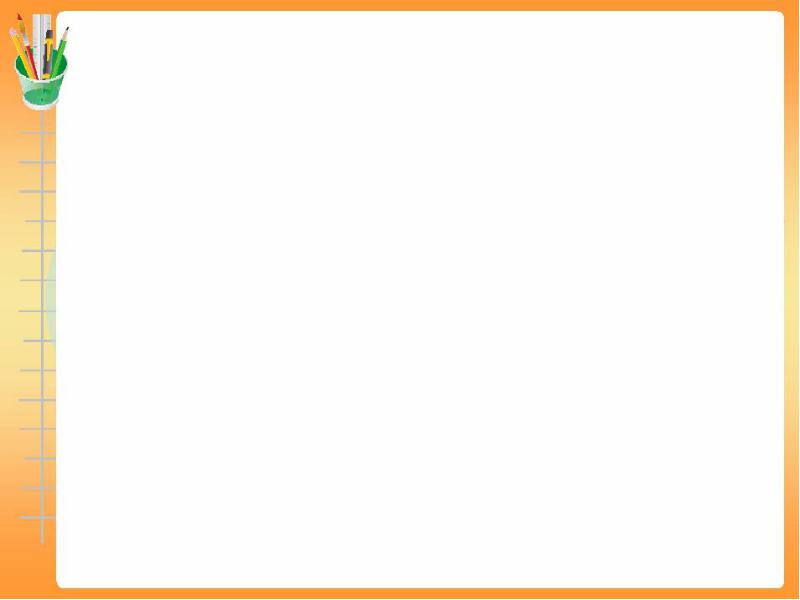 ик      ?     ек
Платоч…, стол…,
листоч…, билет…,
песоч…к, зуб…к.
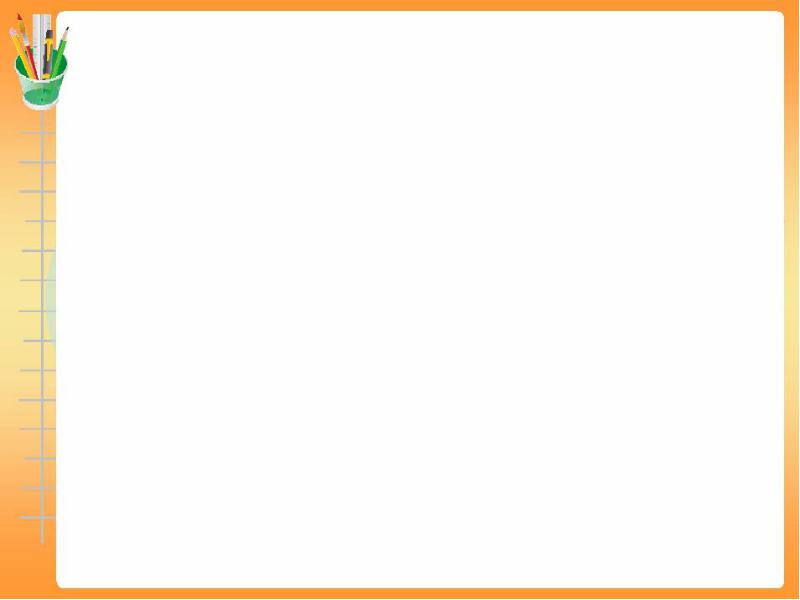 Сегодня на уроке:
Я понял...
Мне было интересно...
Мне было трудно...
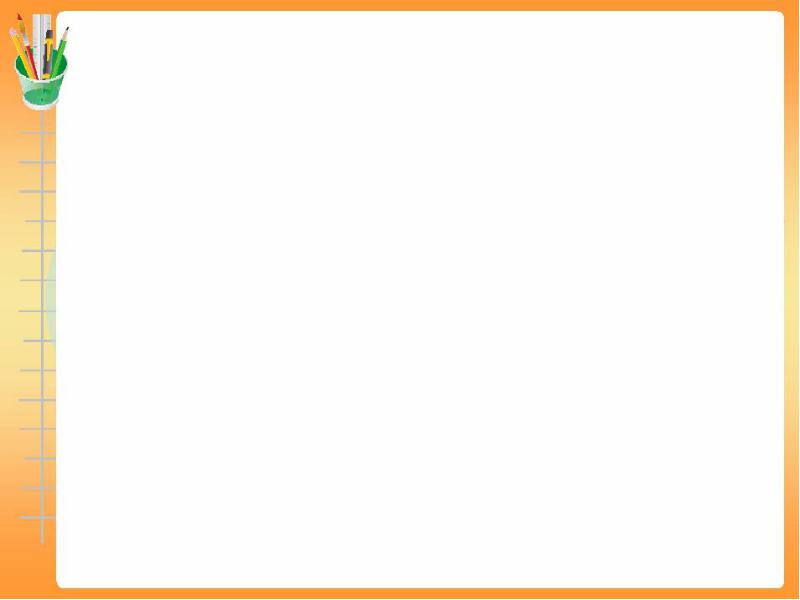 В презентации использованы материалы:
http://images.yandex.ru/yandsearch?text=картинки+Витя+Перестукин+в+стране+невыученных+уроков
http://images.yandex.ru/yandsearch?text=картинки%20школьные%20фоны%20для%20презентаций&uinfo=ww-1423-wh-803-fw-1181-fh-597-pd-1
http://infourok.ru/material.html?mid=2188
http://aleksh.ucoz.ru/load/uroki/razrabotki_urokov/urok_russkogo_jazyka_pravopisanie_slov_s_suffiksami_ek_ik/10-1-0-11